PHY 114 A General Physics II
11 AM-12:15 PM  TR Olin 101

Plan for Lecture 7 (Chapter 27):

 Electrical currents 
 Voltage and resistance
 Electrical power
2/14/2012
PHY 114 A  Spring 2012 -- Lecture 7
1
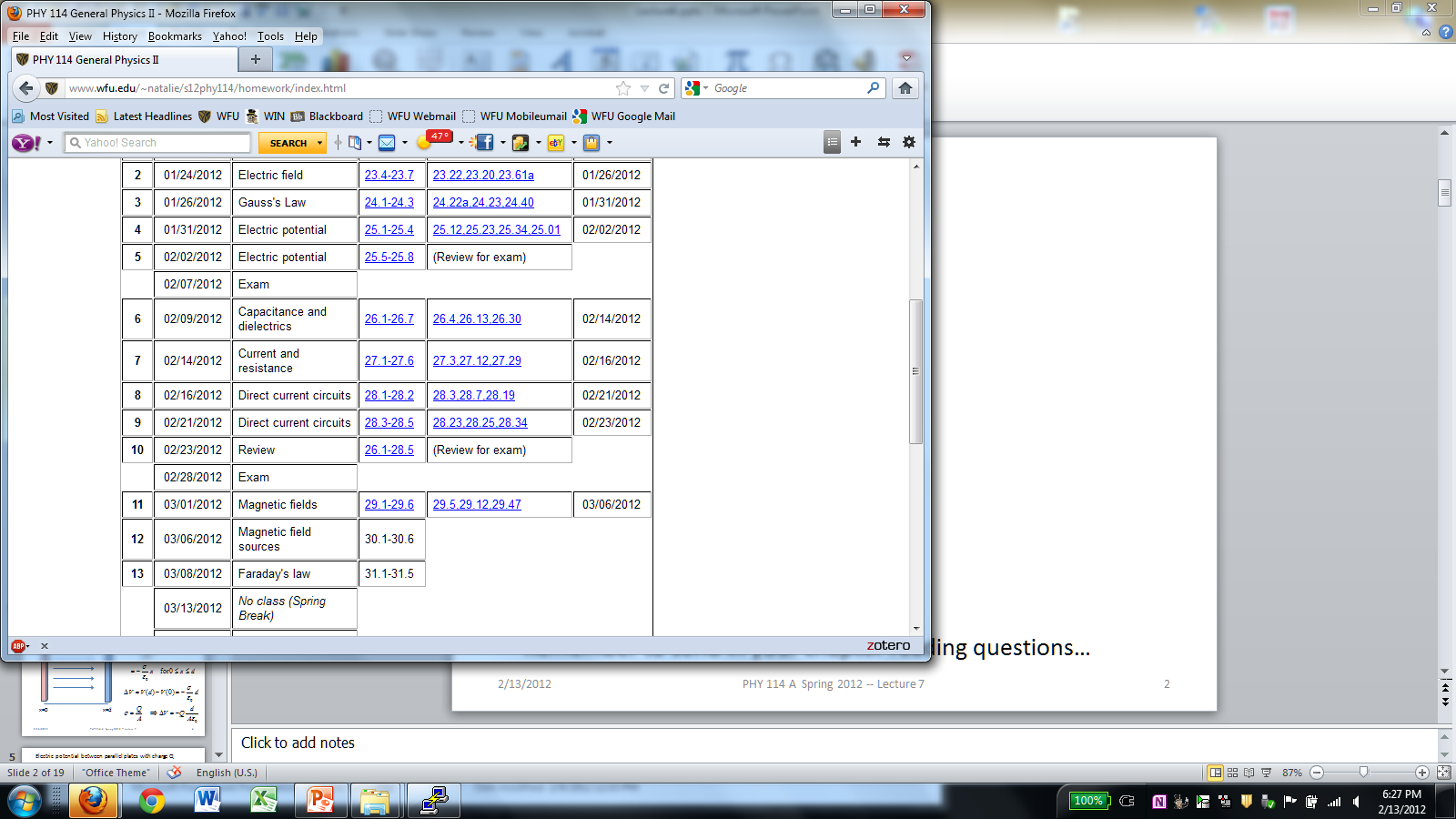 Remember to send in your chapter reading questions…
2/14/2012
PHY 114 A  Spring 2012 -- Lecture 7
2
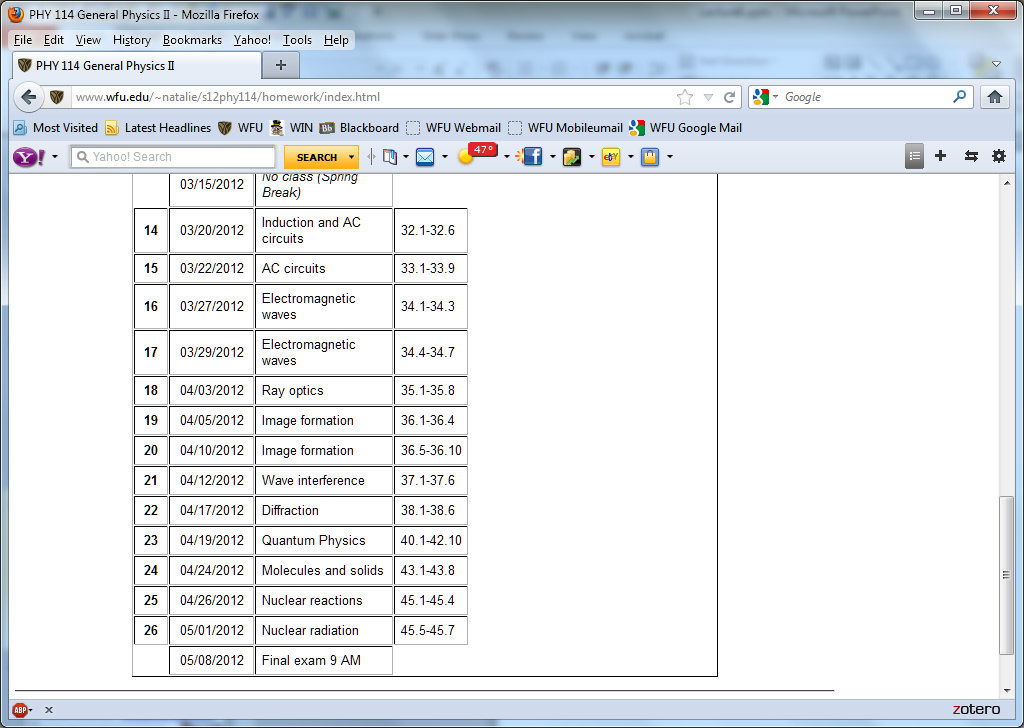 Evening exams
  #3 and #4
2/14/2012
PHY 114 A  Spring 2012 -- Lecture 7
3
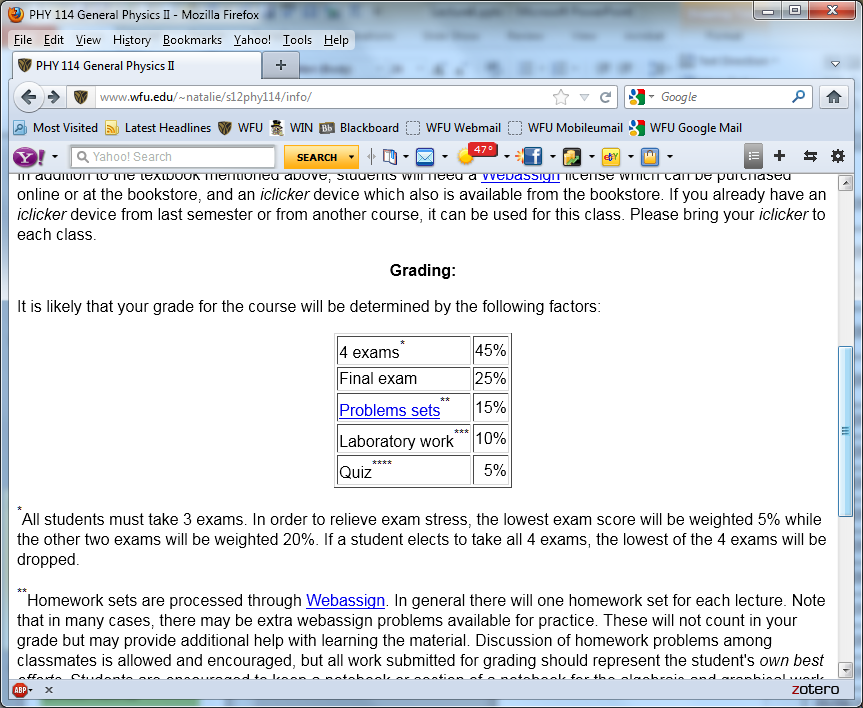 2/14/2012
PHY 114 A  Spring 2012 -- Lecture 7
4
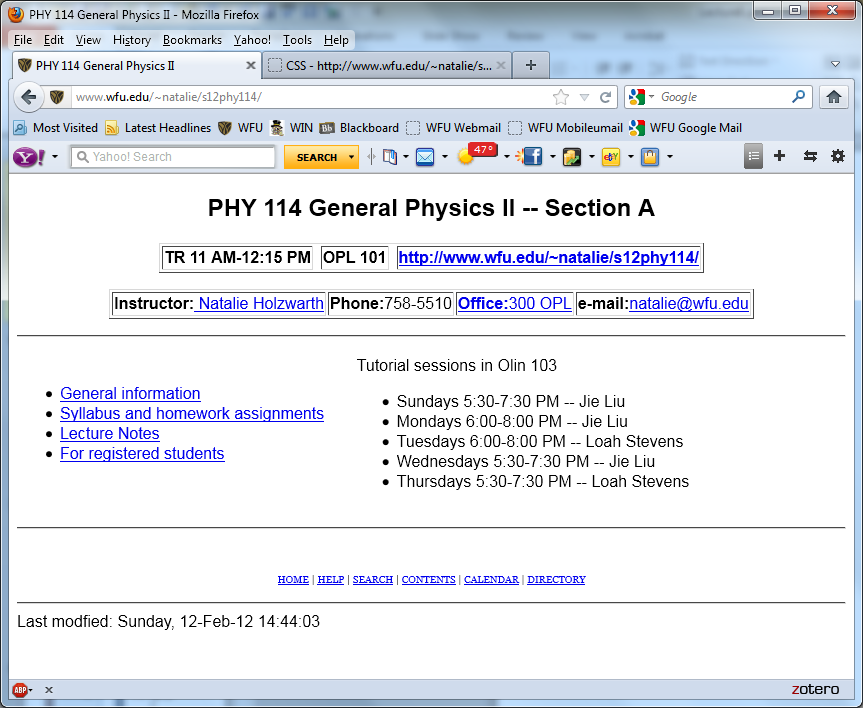 i-clicker:
      A.  Would attend a review of Exam 1 at 5 PM today (Tuesday)
      B.   Would attend a review of Exam 1 at 5:15 PM Wednesday.
2/14/2012
PHY 114 A  Spring 2012 -- Lecture 7
5
Up to now, we have been considering equilibrium configurations of charges  -- electrostatics.   Now we will consider steady-state motions of charges.
Electrical current
By convention +I denotes the direction of positive charge flow (or the opposite direction of negative charge flow).
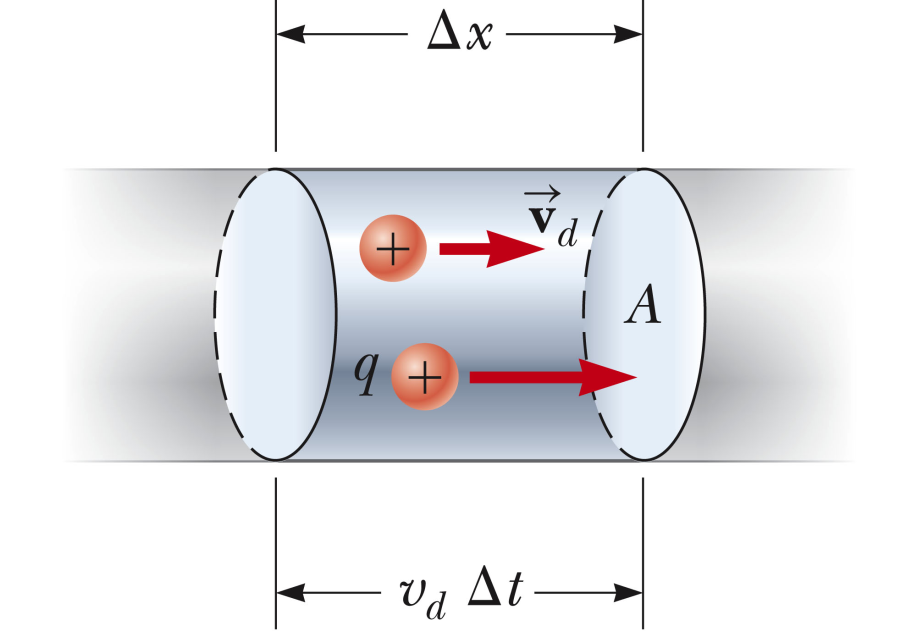 drift velocity
# charges/volume
2/14/2012
PHY 114 A  Spring 2012 -- Lecture 7
6
Representation of drift velocity of negative charge carrier in some material.
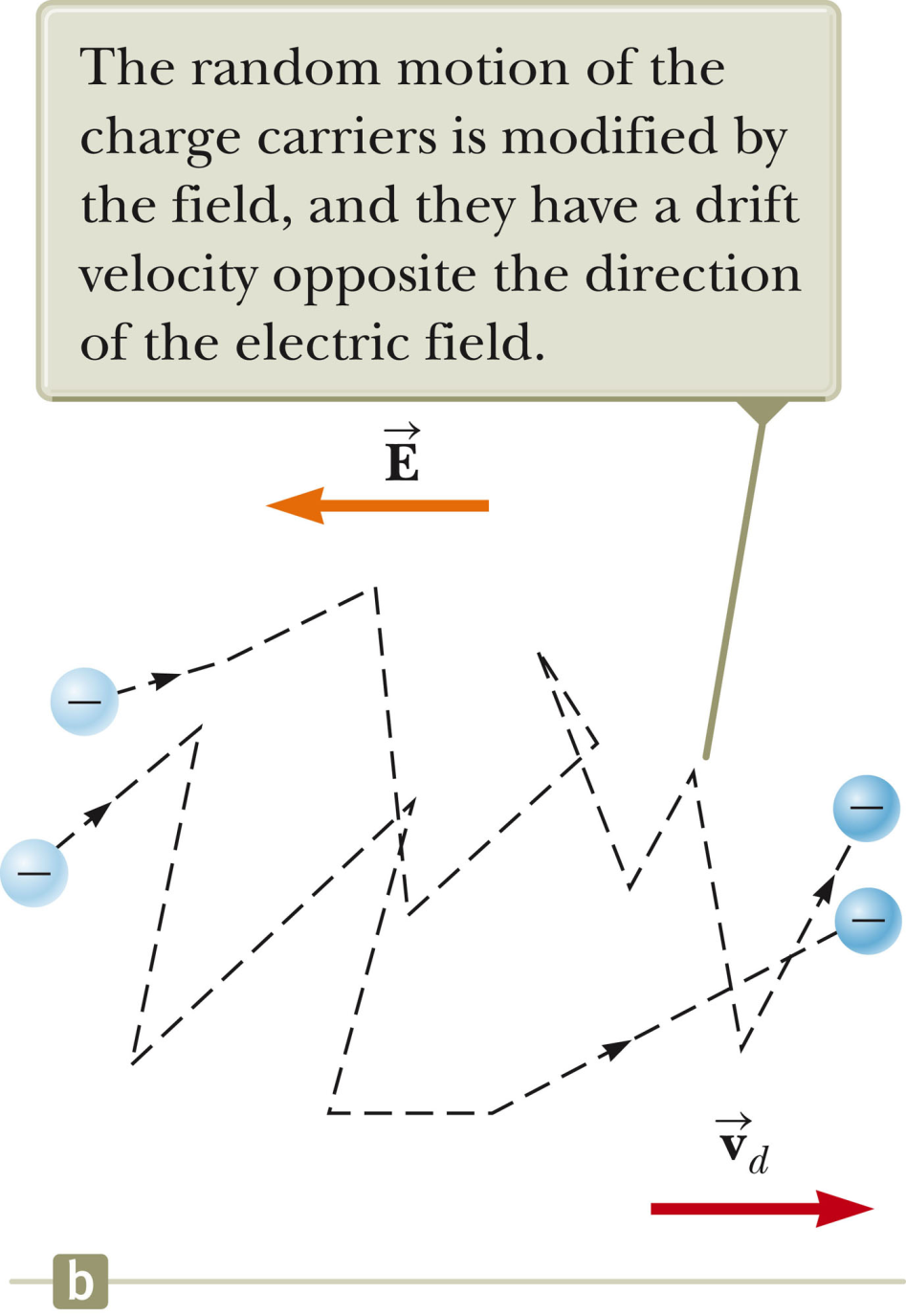 Why would this be a suitable model of the motion of a charge within an electric field?
Suppose you have an electron  – charge q=-e  and mass me initially at rest in the presence of electric field E. What is the velocity at time t:
vd
-eEt/me
2/14/2012
PHY 114 A  Spring 2012 -- Lecture 7
7
Model to describe drift velocity
term representing collisions on a time scale of t
2/14/2012
PHY 114 A  Spring 2012 -- Lecture 7
8
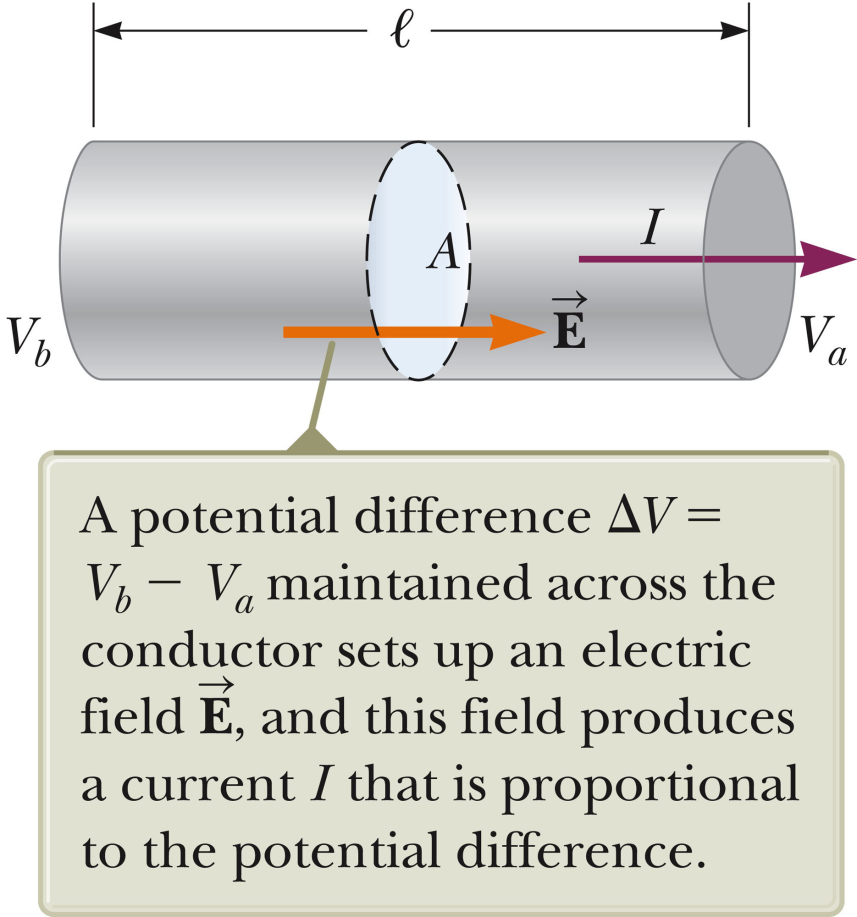 DV=E l
2/14/2012
PHY 114 A  Spring 2012 -- Lecture 7
9
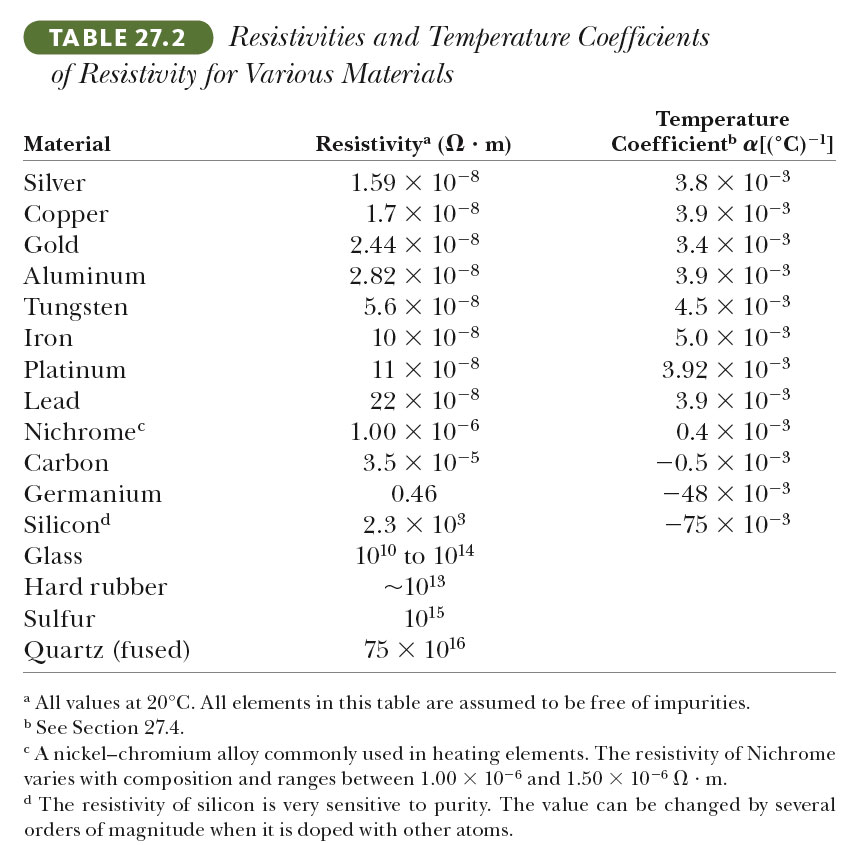 r
2/14/2012
PHY 114 A  Spring 2012 -- Lecture 7
10
Example:
         What is the resistance of a Al wire of diameter 1mm and length 1m?
2/14/2012
PHY 114 A  Spring 2012 -- Lecture 7
11
Practical resistors:
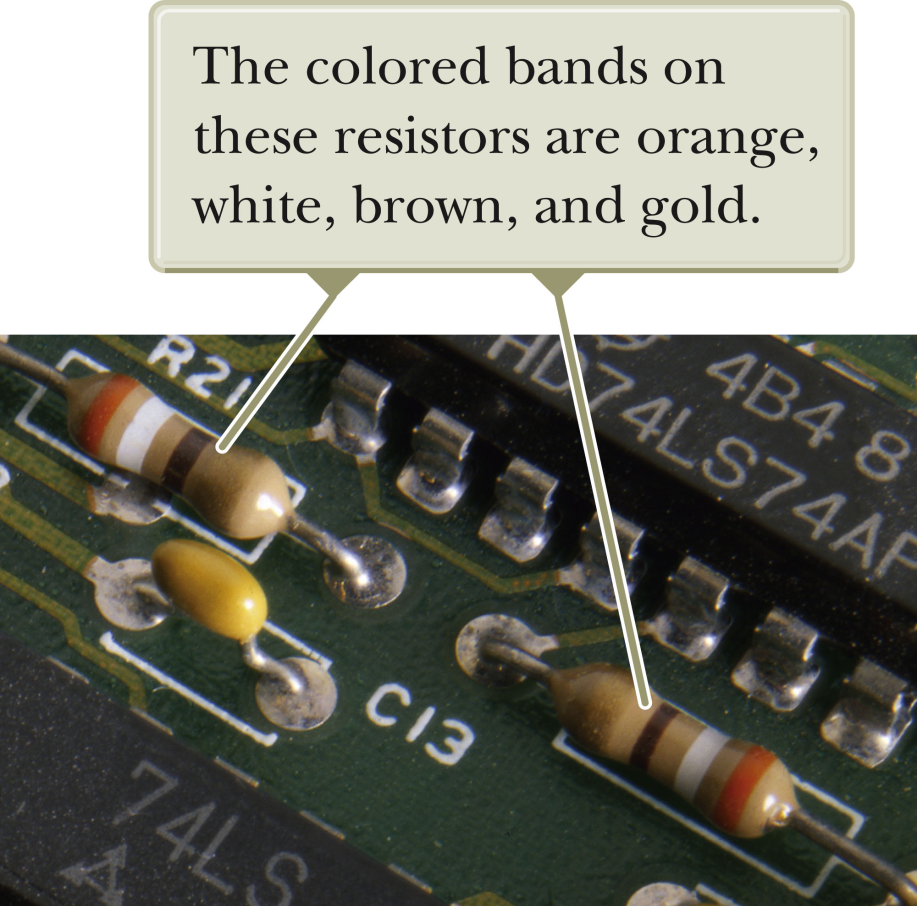 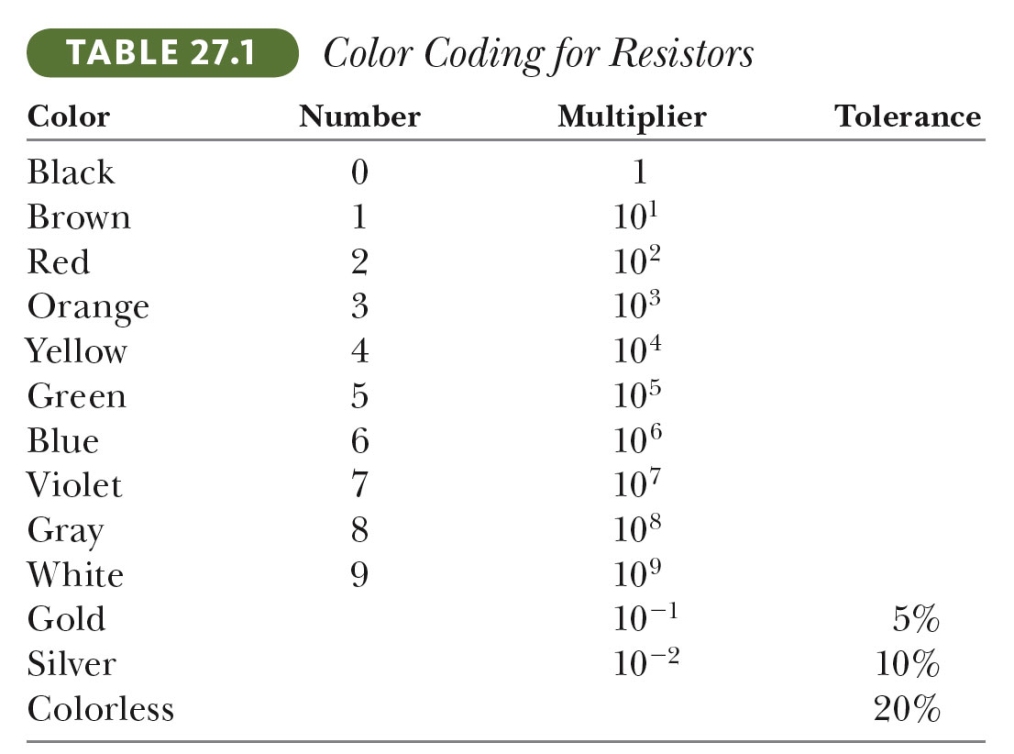 2/14/2012
PHY 114 A  Spring 2012 -- Lecture 7
12
For superconducting materials:
term representing collisions on a time scale of t  
For superconducting materials r  0
Currents confined to surfaces; induced by magnetic fields
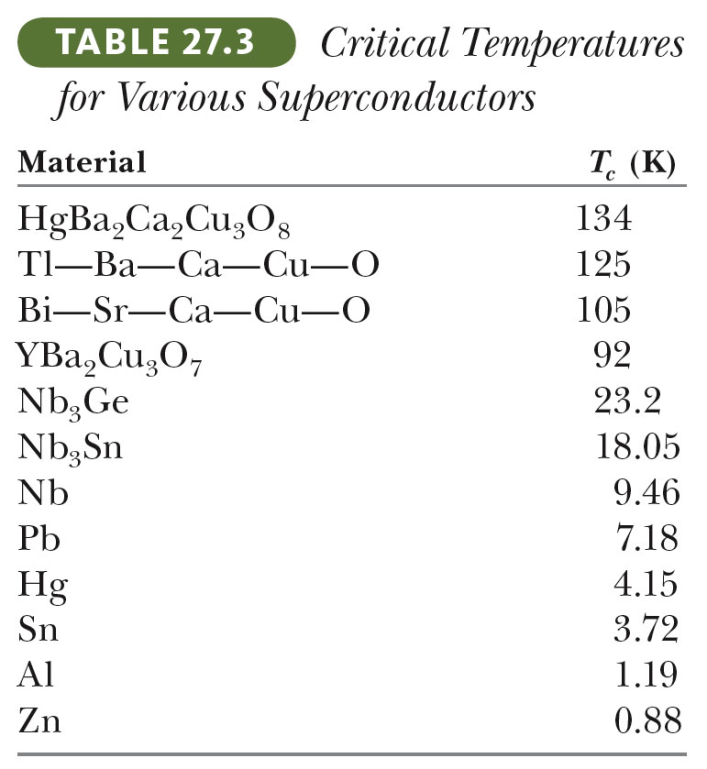 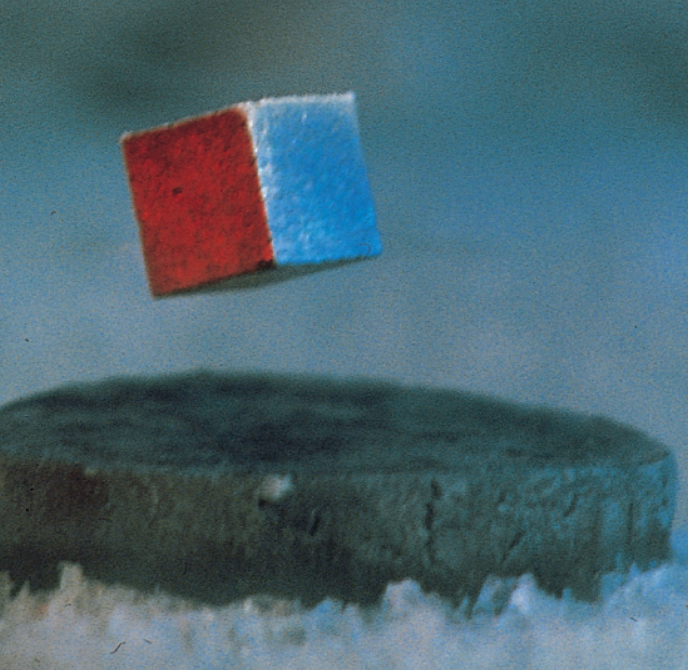 2/14/2012
PHY 114 A  Spring 2012 -- Lecture 7
13
Energy associated with currents and voltage

Electric potential energy for charge Q in voltage DV
Rate of change of electric potential energy:
2/14/2012
PHY 114 A  Spring 2012 -- Lecture 7
14
Consider a 60 W light bulb, connected to a 120 V voltage source.
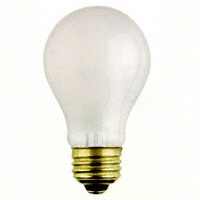 What is the current passing through the wire in the bulb?
(A) 0.5 A   (B) 1.0 A   (C) 2.0 A   (D) 240 A
What is the resistance of the wire in the bulb?
(A) 0.5 W   (B) 1.0 W (C) 2.0 W (D) 240 W
2/14/2012
PHY 114 -- Lecture 7
15
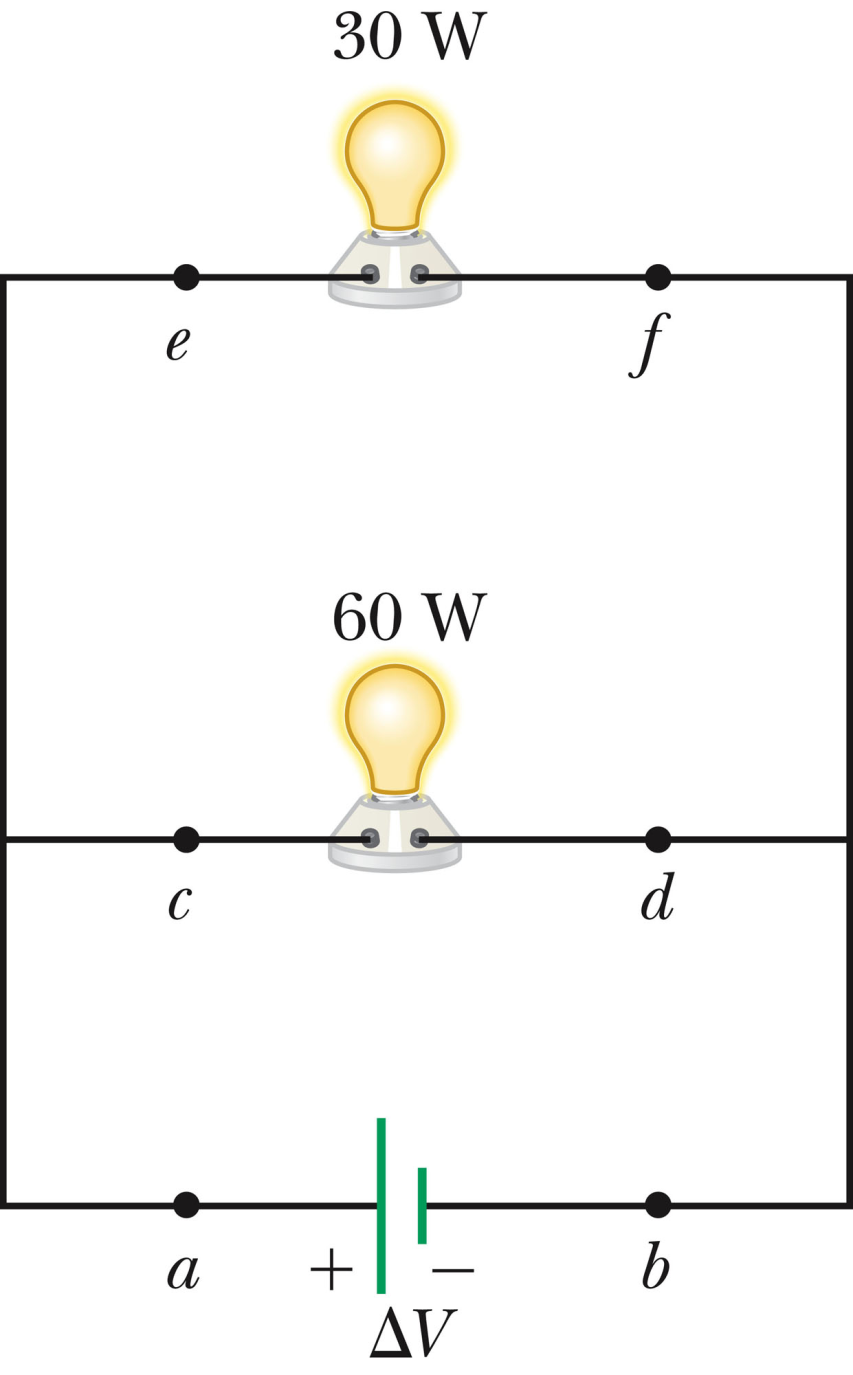 Which is true:
I1 > I2
I1 < I2
I1 = I2
I1, R1 , DV1
Which is true:
R1 > R2
R1 < R2
R1 = R2
I2, R2, DV2
Which is true:
DV1 > DV2
DV1 < DV2
 DV1 = DV2
2/14/2012
PHY 114 A  Spring 2012 -- Lecture 7
16
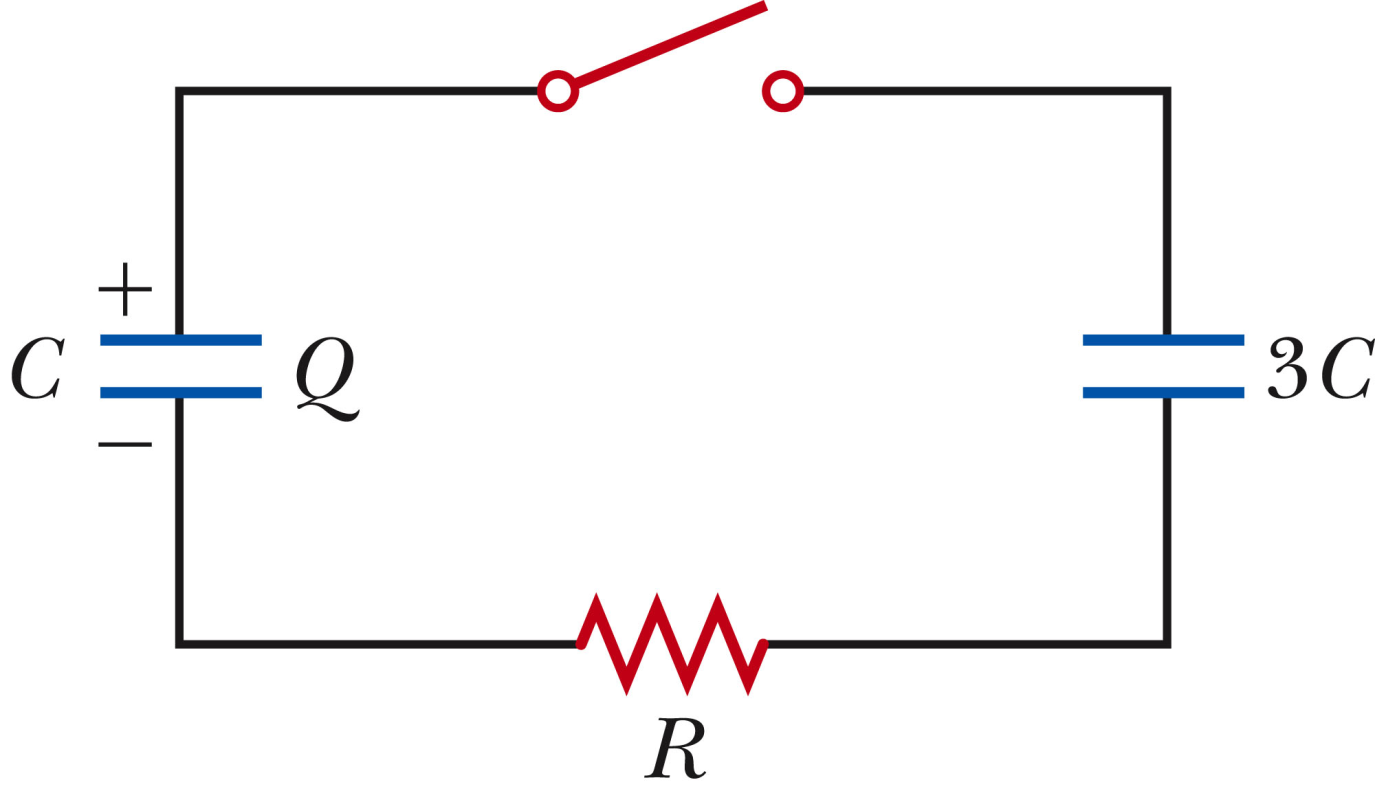 Initially, the switch is open and the left capacitor is charged.
Q=0
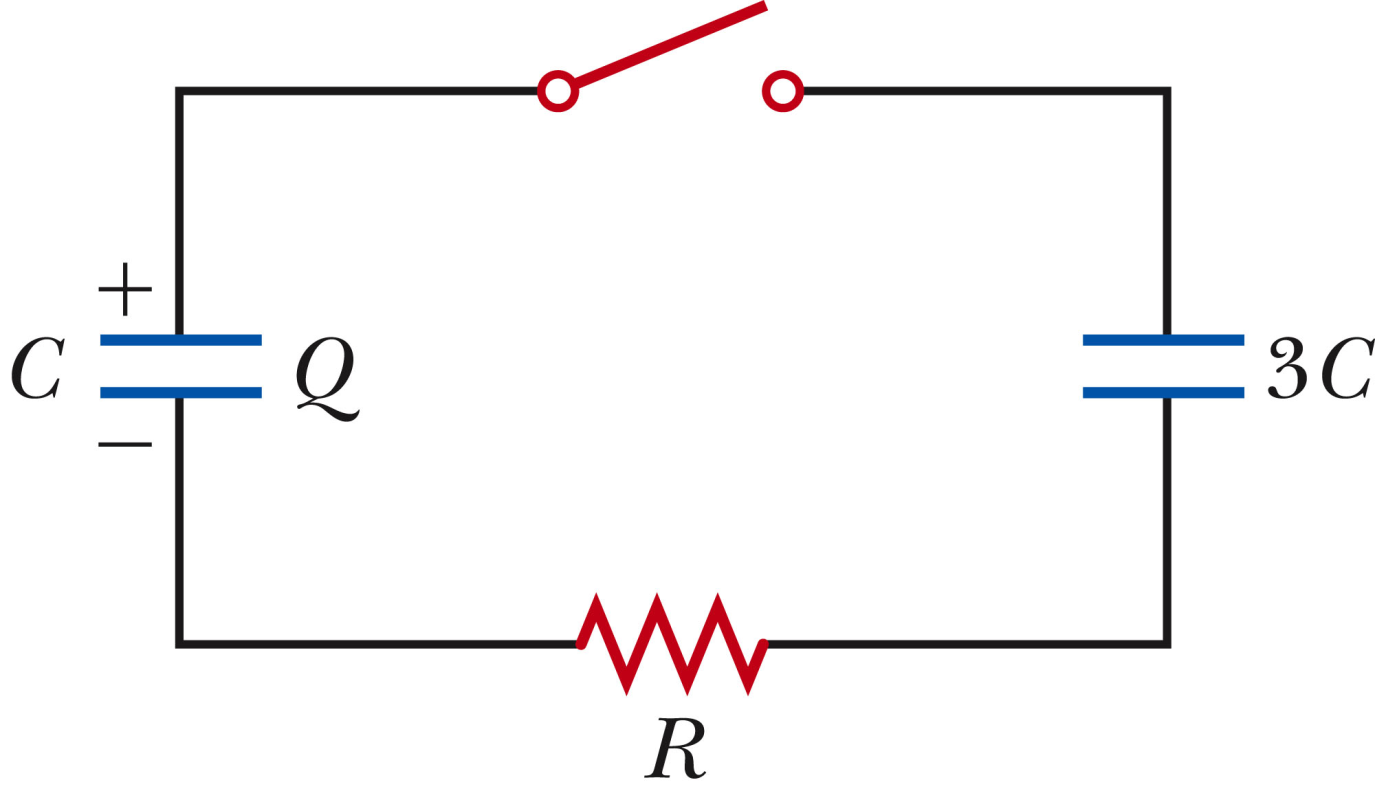 Now the switch is closed.
R has no effect.
R has an effect on the initial Q’.
R has an effect on the final Q’.
Q’
Q’
2/14/2012
PHY 114 A  Spring 2012 -- Lecture 7
17